REGULATION OF BODY TEMPERATURE---ROLE OF HYPOTHALAMUS…
DR MUNTAHA YASIR
Depends on nervous feed back mechanism

Regulating centres in hypothalamus
ANTERIOR HYPOTHALAMUS
COOLER
2 TO 10 FOLD increase firing rate for every 10c rise in tem
Heat sensor>cooling sensor
Effects are .. Sweating,vasodialation,dec heat production
TEMPERATURE SENSOR IN SKIN AND DEEP TISSUE
SKIN:cold rec>heat rec   10 times..so mainly involved in detecting coldness.shivering,vasoconstriction,dec sweating
Deep rec:in spinal cord,abdominal visras,greater veins of abdomen and thorax
POSTERIOR HPOTHALAMUS
At the level of mamillary body
Heater
Relay center:all signals integrate here
TEMP DEC         TEMP INC
VASODIALATION
SWEATING
DEC HEAT PRODUCTION
SKIN VASOCONSTRITION
PILOERCTION
SHIVERING
THROXIN
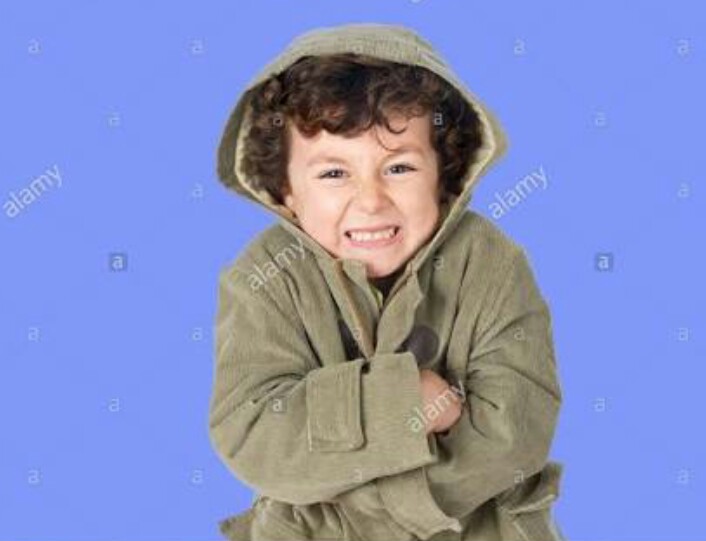 SHIVERING
Area is located in dorsomedial portion of post hypoth
Send signals to lateral colunm of sc t0
Ant motor neuron
Inc.tone of muscle
When tone inc. above threshold shivering begins
CHEMICAL THERMOGENESIS
OCCUR IN brown fat;richly supplied by sn wich release NE
CONtain a large num of mitochondria that contain thermogenin(a protein Involved inuncouple oxidative phosphorlation)
In humans no brown fat;inchild a lil bit
ROLE OF THYROXIN
Increase cellular metabolic rate
Need weeks to produce a certain level of response 
Toxic goiter in people living in cold climates
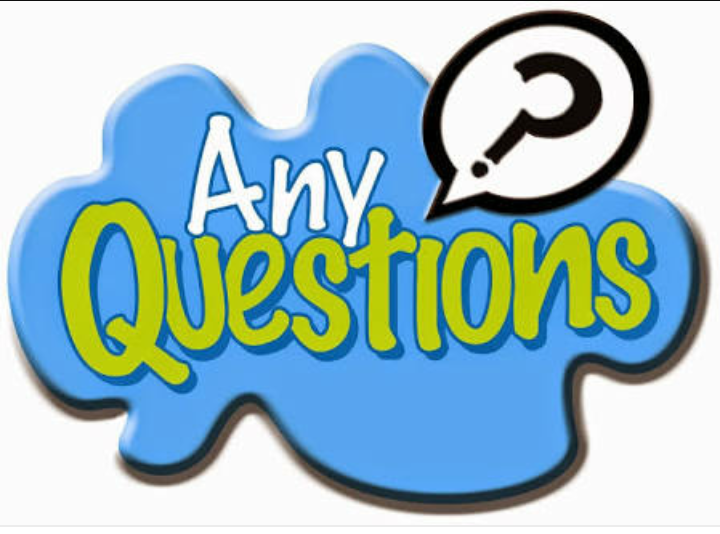 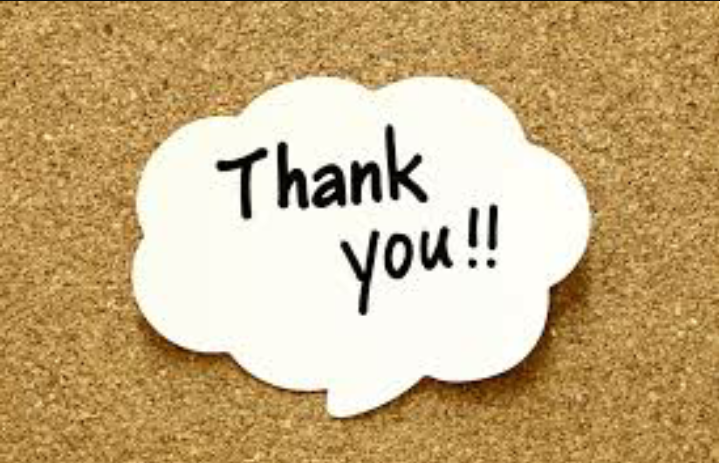